Муниципальное бюджетное образовательное учреждениеМуниципального образования город Краснодар«Детский сад комбинированного вида №79 г.Краснодар
ТВОРЧЕСКАЯ РАБОТА
По проекту
«БУДЬ ЗДОРОВ!»



Разработчик проекта
Воспитатель
Гонтарь Анастасия Алексеевна
Актуальность: незаинтересованность родителей в организации  двигательной  деятельности детей.
Обоснование проблемы:
- неосведомленность родителей о  важности  совместной  двигательной   деятельности   с детьми.
-недостаточность знаний родителей о физических навыках и умениях детей данного возраста,
- нежелание  родителей организовывать двигательную деятельность с детьми.
- невнимание родителей к здоровому образу жизни  в семье,
 
Цель:  повысить стремление родителей использовать двигательную деятельность  с детьми для  формирования основ здорового образа жизни.
 
Задачи:
Дать представление родителям о значимости совместной двигательной  деятельности  с детьми. 
Расширить знания родителей о физических умениях и навыках детей, 
Способствовать созданию активной позиции родителей  в совместной двигательной деятельности с детьми.
Заинтересовать родителей укреплять  здоровый  образ жизни  в семье,
 
Выполнение проекта:
Длительность проекта: 1 месяц
Девиз проекта:
Физическое воспитание – это то, что обеспечивает здоровье и доставляет радость.
Предварительная работа
В работе с детьми:
ЕЖЕДНЕВНАЯ ПРОФИЛАКТИЧЕСКАЯ РАБОТА
• Профилактическая гимнастика (дыхательная, улучшение осанки, плоскостопия, зрения)
• Гимнастика пробуждения, дорожка «здоровья»
• Воздушное контрастное закаливание
БЕСЕДЫ: 
•  Общение: «Чтоб здоровым быть всегда, нужно заниматься!».
• «Витамины я люблю - быть здоровым я хочу». (Приложение №1)
• "Беседа о здоровье, о чистоте" Решение провокационных вопросов, проблемных ситуаций (Приложение № 2)
•  Встреча с «Витамином», который рассказывает о значении питания в жизни человека (дидактические игры)
• Беседа-игра, включающая прибаутки, используемые при мытье рук умывании (потешки) (Приложение № 3)
• Сказка-беседа «В СТРАНЕ БОЛЮЧКЕ». (Приложение № 4)
ЗАНЯТИЯ:
• Физкультурное занятие "В стране здоровья".
• Показ открытого занятия «Мой веселый звонкий мяч» (Приложение № 5)
ИГРЫ:
•  Сюжетно ролевые игры: «Поликлиника», «Аптека»…
•  Дидактические игры «Мяч на поле»,«Мяч в ворота» (на дыхание),упражнение «Найди два одинаковых мяча», «Что лишнее?» и др.
• Организация на воздухе подвижной игры «Делай, как я», с мячом «Школа мяча», «Ловишки в кругу», «Черное и белое» и т.д.
•  Рассматривание иллюстраций, фотографий  о здоровье.
•  Заучивание пословиц, поговорок о здоровье. (Приложение №6)
• Чтение художественной литературы: К.Чуковский «Мойдодыр», "Вовкина победа" А. Кутафин и др.
•  Выставка рисунков о спорте.
В работе с родителями:
•  Провести консультацию «Физоборудование своими руками»•  Индивидуальные беседы о физических умениях и навыках каждого ребенка, о значимости совместной  двигательной  деятельности  с детьми и т.д.• Наглядность в виде информационных файлов «Народная мудрость гласит..»,•   Картотека «Сундучок бабушкиных рецептов»•  Провести выставку физкультурного оборудования, высказывание мнений о его важности, значимости в развитии ребенка.
Работа по совместной деятельности родителей и детей:
•  Совместное развлечение с детьми и родителями «Постарайся угадать, чем листочек может стать». (Приложение № 7)•   Организовать фотовыставку  «Путешествие в страну здоровья».• Провести День открытых дверей, с использованием физкультурного оборудования, сделанных в совместной творческой деятельности родителей  с детьми.
Предполагаемый результат проекта: предполагается, что проект «Будь здоров!» разрешит   проблему, реализует поставленные задачи. Родители с огромным желанием примут участие в спортивном развлечении; заинтересуются в изготовлении физоборудования из бросового материала для группы и дома. Оформление родителями с детьми фоторассказов «Путешествие в страну здоровья».                Изготовление совместно с родителями стенда «Уголок Айболита».
Спасибо за внимание!!!
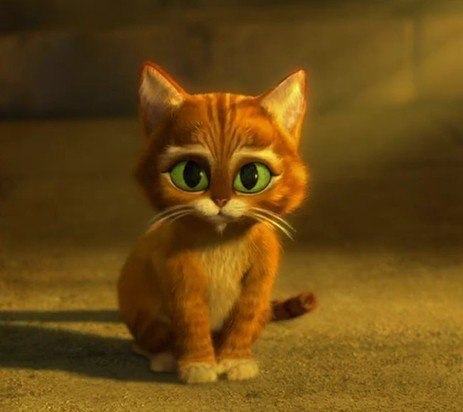